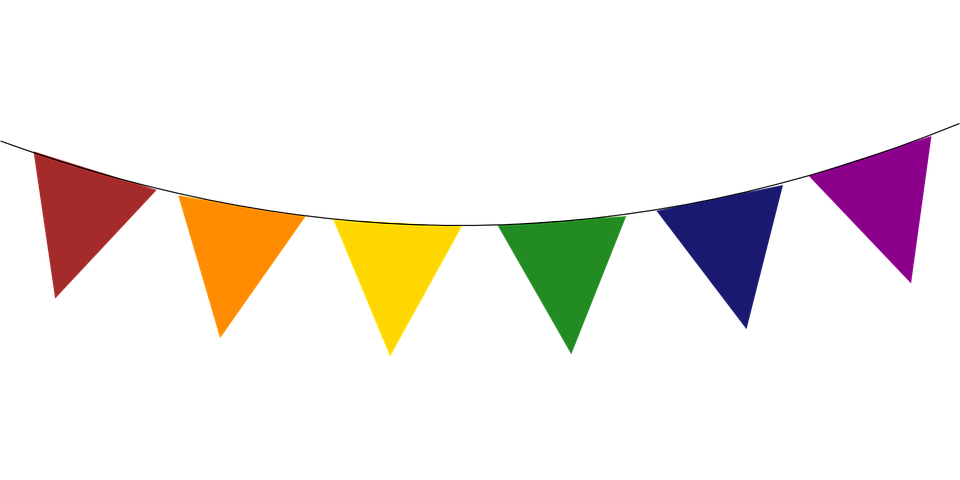 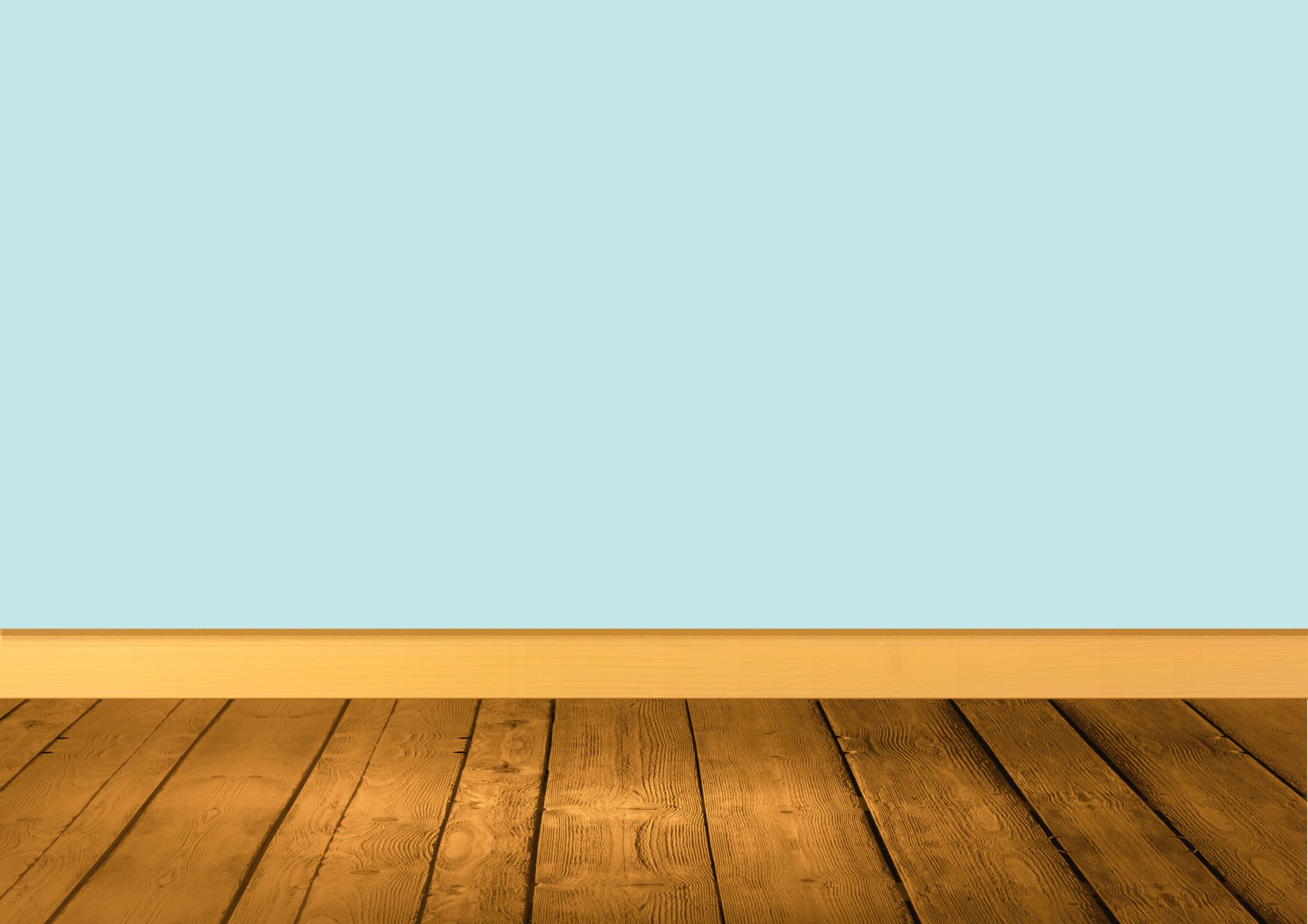 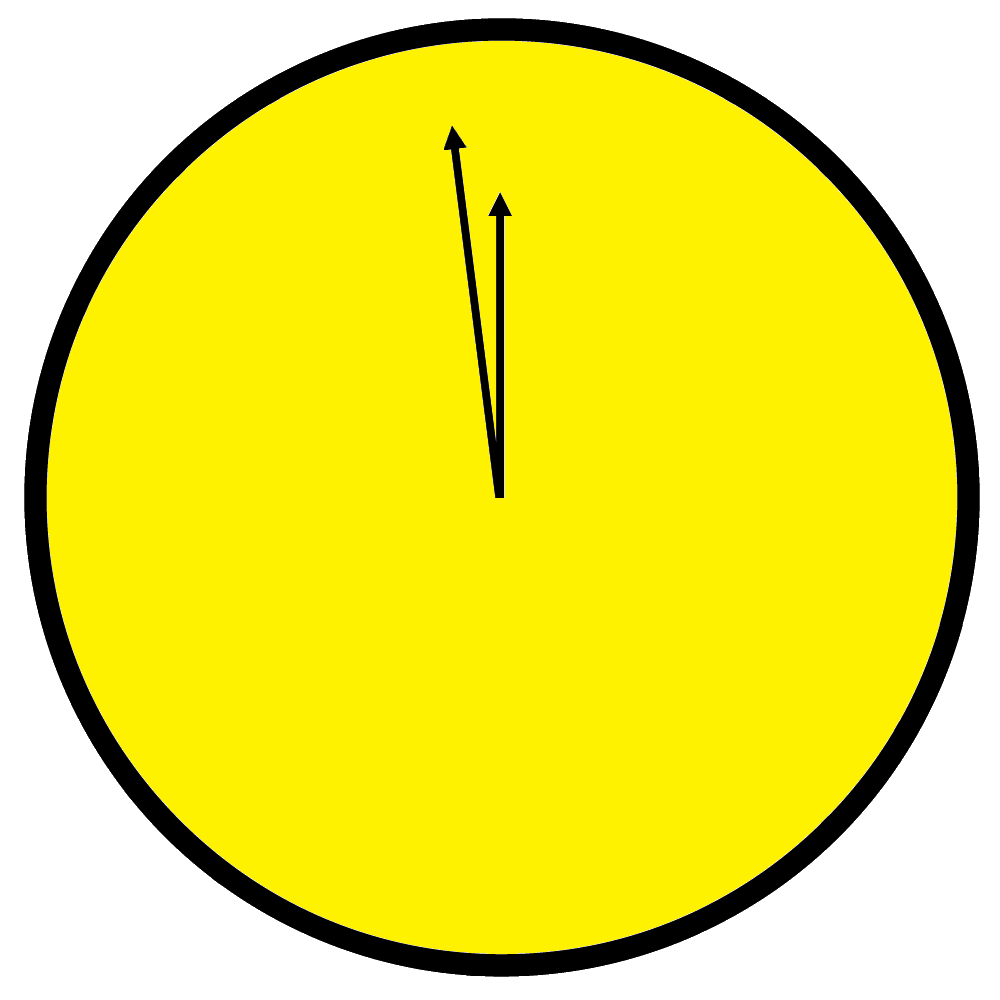 قوانين الصف
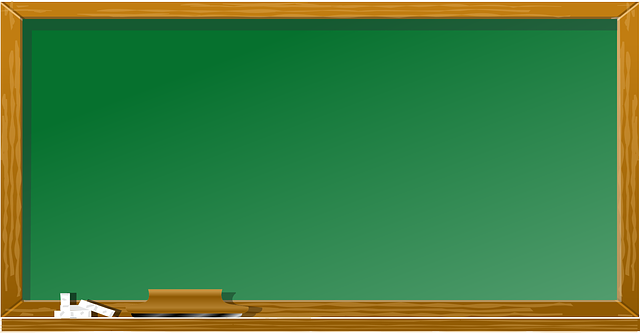 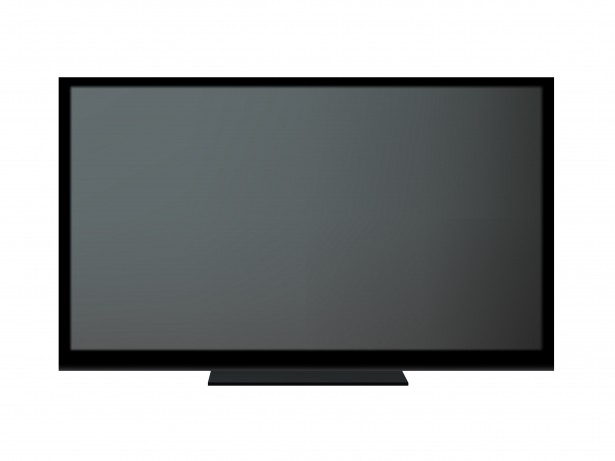 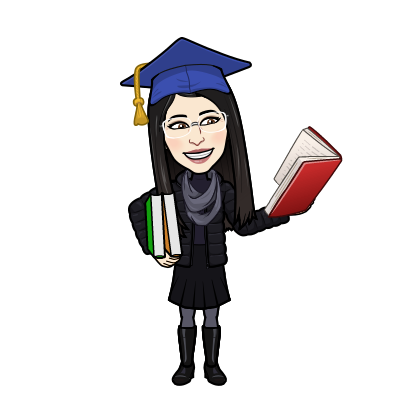 درس اليوم:
 القيمة المنزلية ضمن البلايين
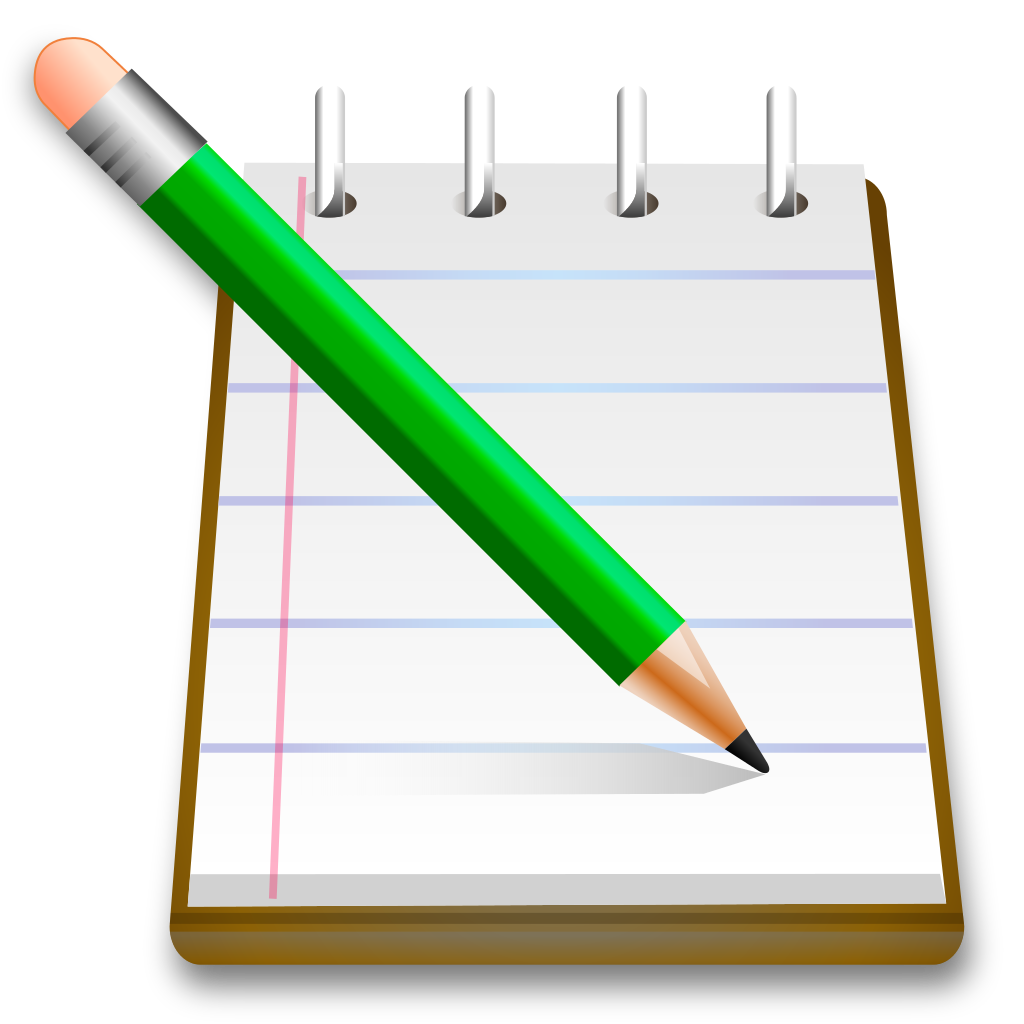 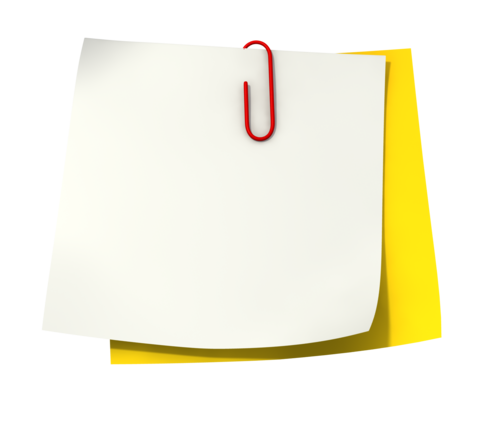 نجمة
 اليوم
قائمة الحضور
شكر وتقدير
احرص على التعاون مع الجماعة 
يد الله مع الجماعة
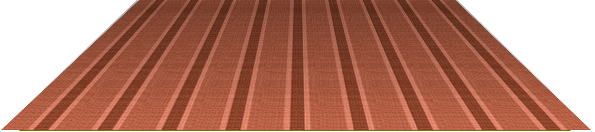 القوانين الصفية
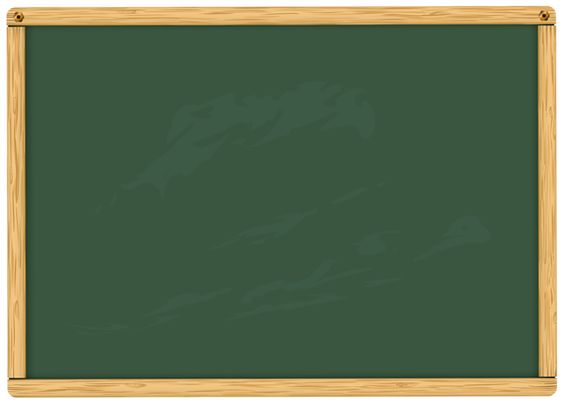 عدم مقاطعة المعلمة عندما تتحدث
عدم فتح المايك
 بدون إذن
احترام المعلمة والزميلات
احترام موعد الحصص
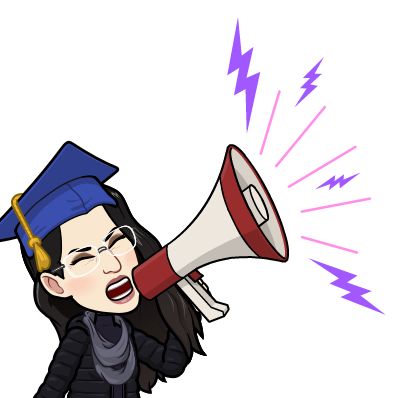 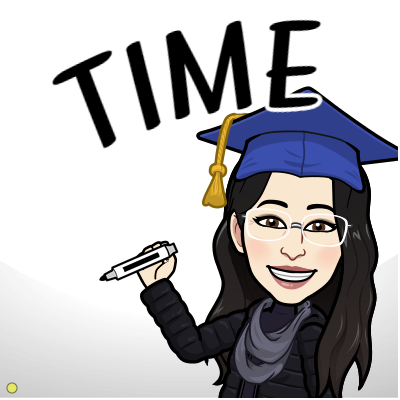 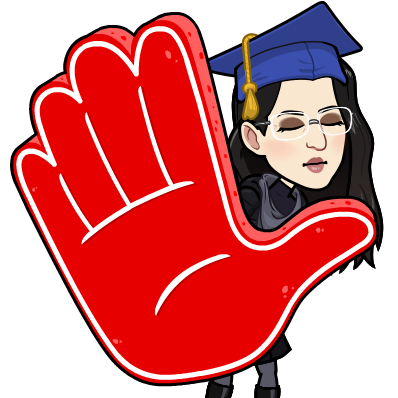 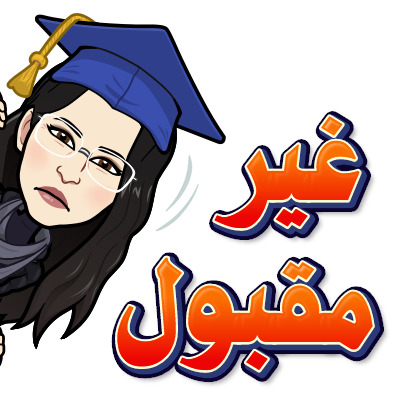 إحضار الكتاب والقلم 
استعدادا للحصة
التركيز مع الشرح
الاهتمام بالواجبات
الأمانة وعدم الغش
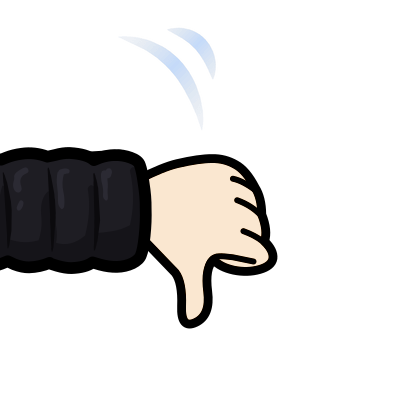 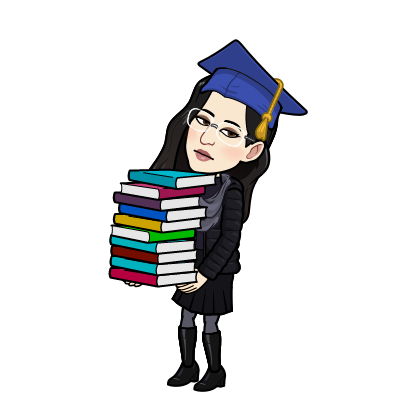 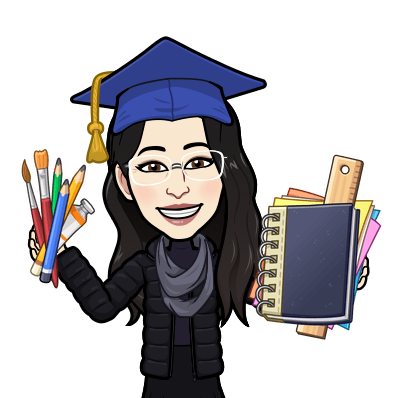 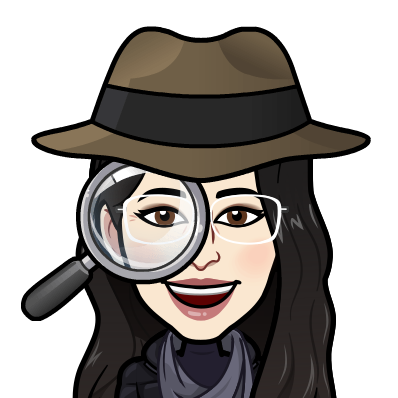 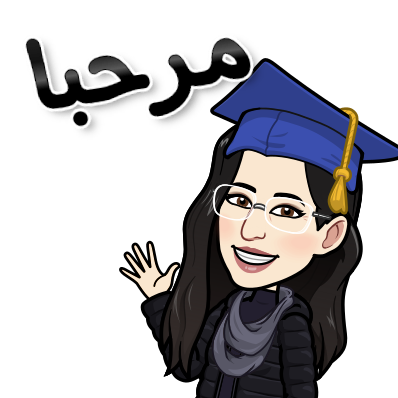 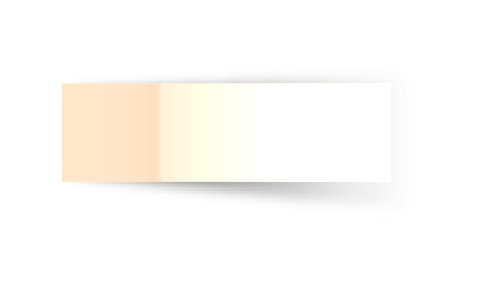 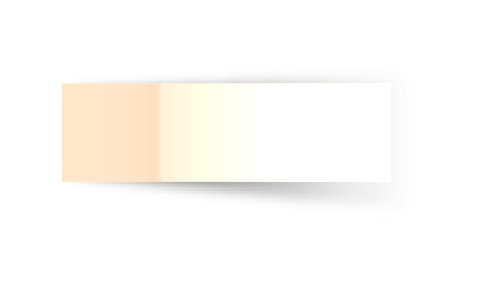 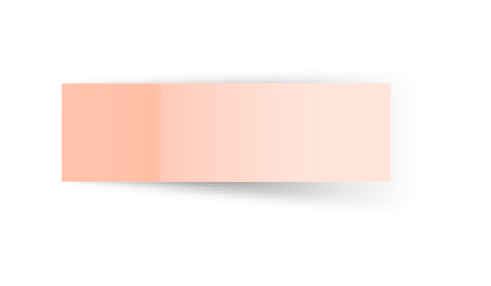 فكرة الدرس
المفردات
استعد
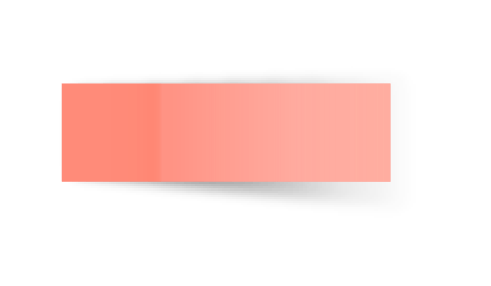 تــــدريبات الكتاب
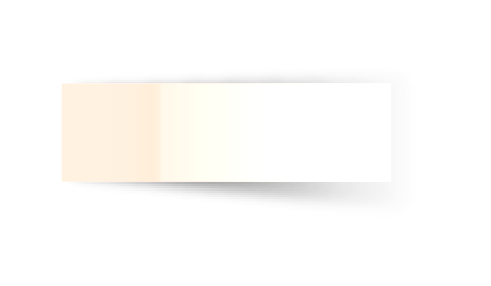 أنشطة  تفاعلية
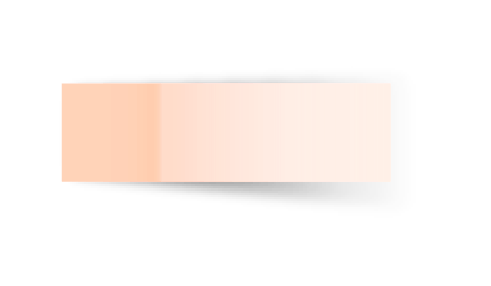 محتويات 
درس اليوم
تشويقة
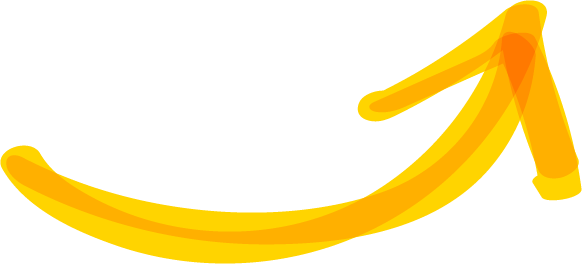 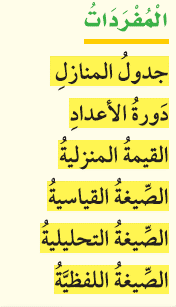 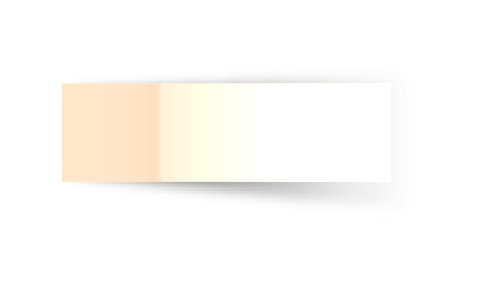 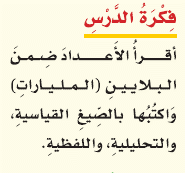 فكرة الدرس
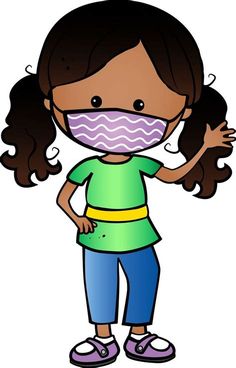 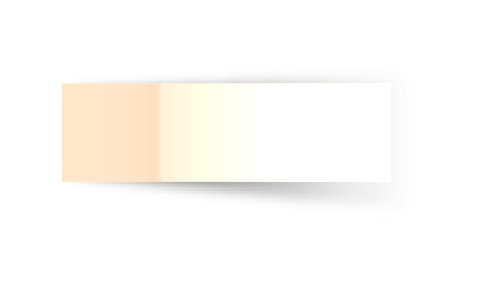 المفردات
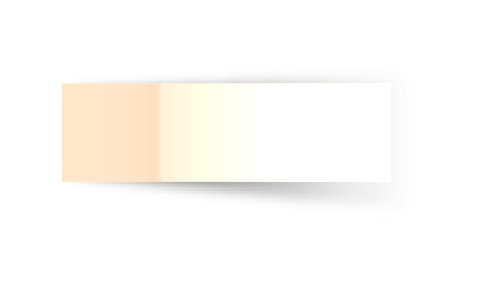 تشويقة
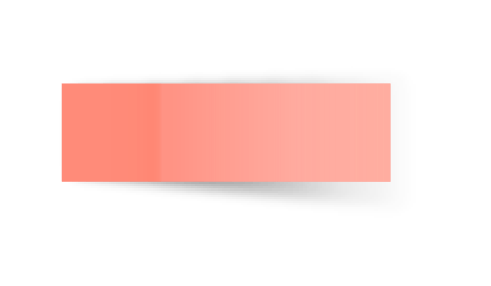 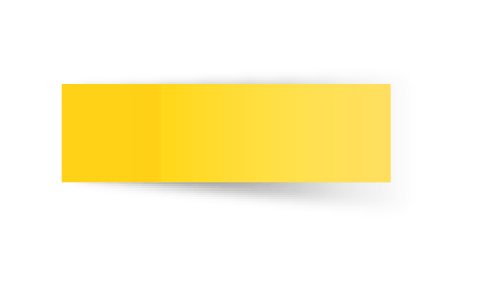 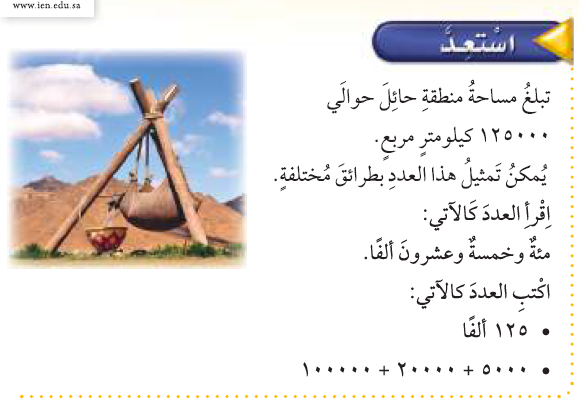 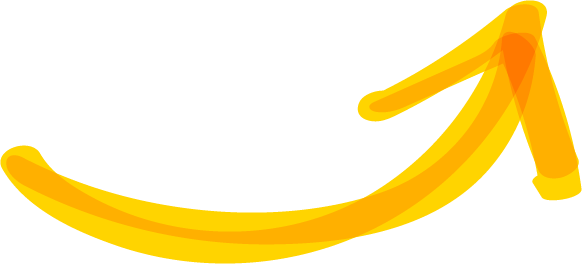 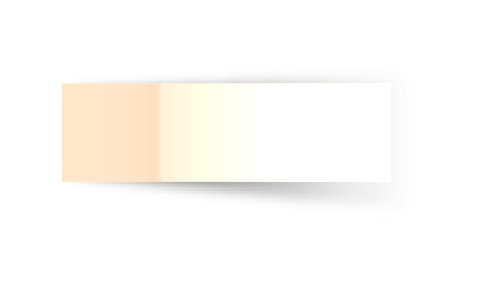 استعد
تبلغ مساحة منطقة حائل حوالي 125000 كيلومتر مربع.
يمكن تمثيل هذا العدد بطرائق مختلفة.

اقرأ العدد كالآتي :
مئة وخمسة وعشرون ألفاً.

اكتب العدد كالآتي:
125 ألفاً
5000 + 20000 +100000
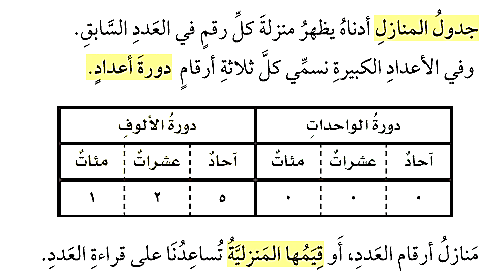 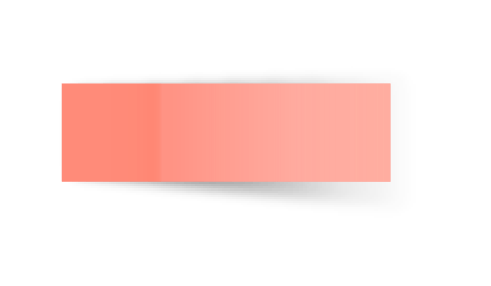 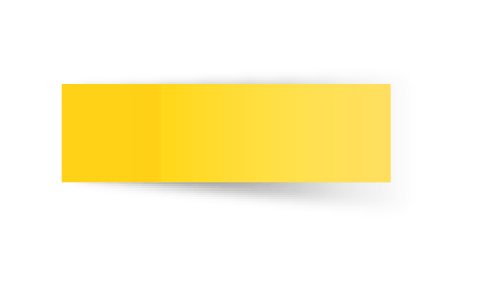 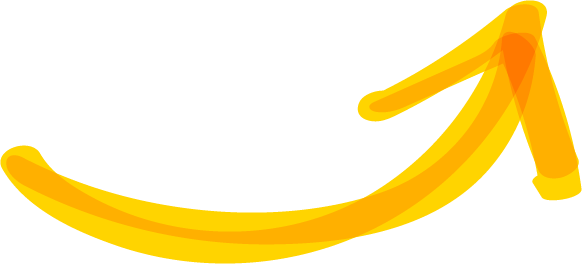 جدول المنازل حتى البلايين
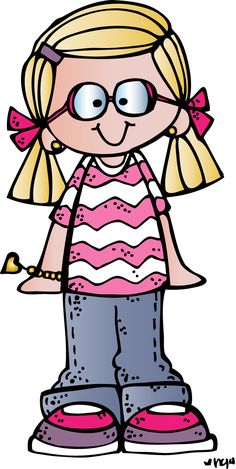 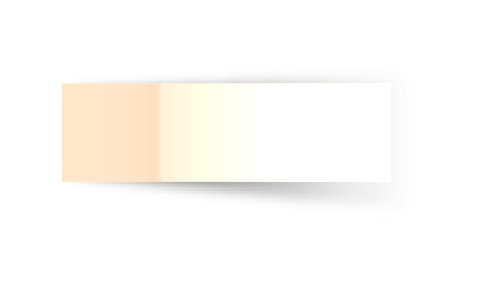 مثال 1
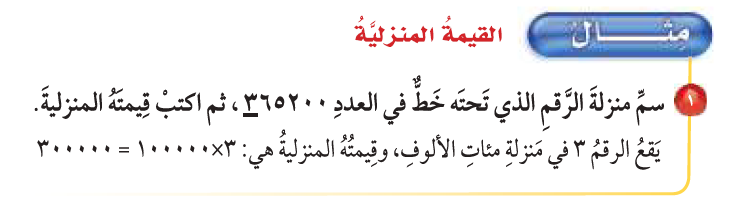 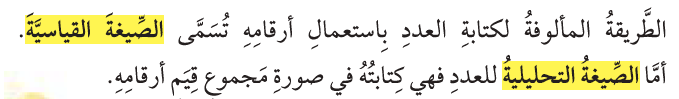 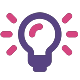 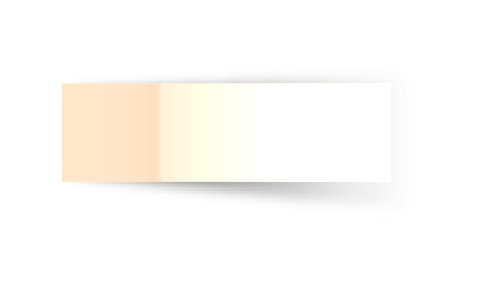 تأكد
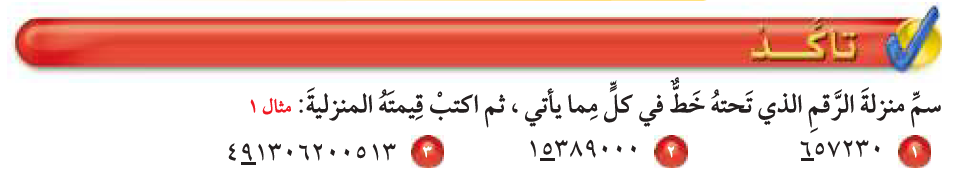 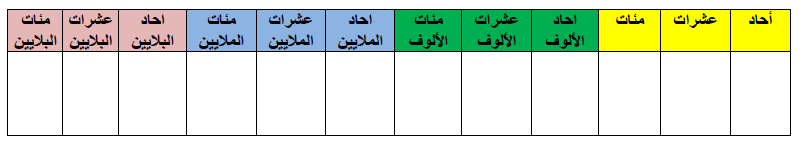 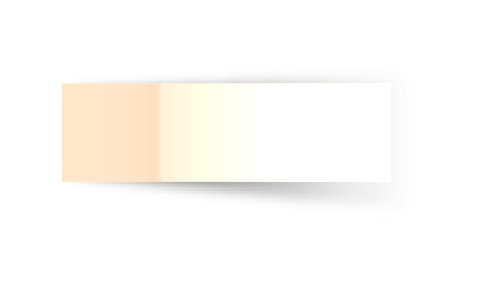 الصيغة التحليلية
مثال 2
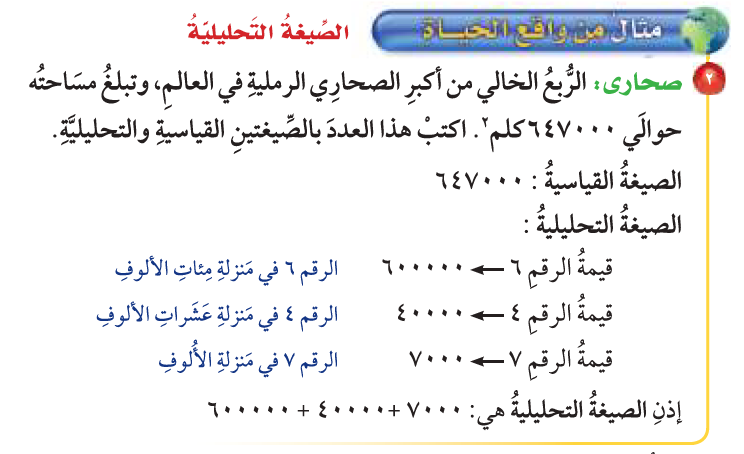 647000
الصيغة القياسية:
الصيغة اللفظية:
ستمائة وسبعة وأربعون ألف
الصيغة التحليلة:
0 + 0 + 0 +7000+40000+600000
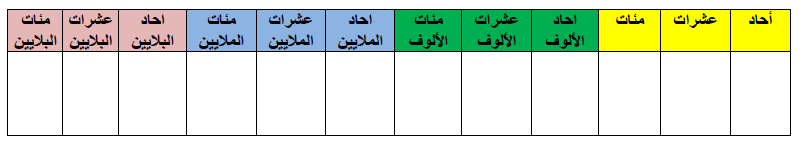 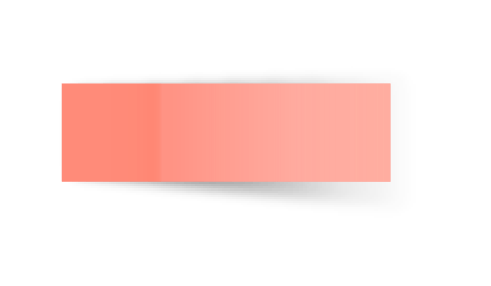 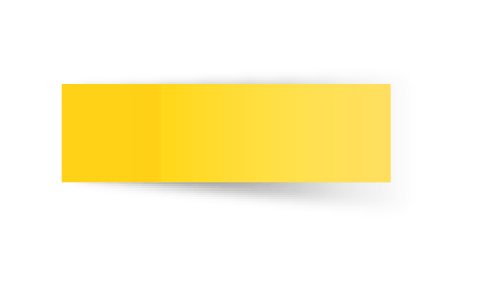 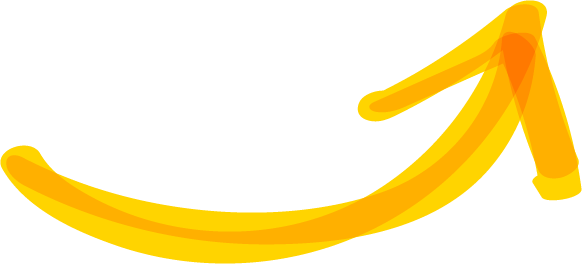 اكتب كلاً من العددين الآتيين بالصيغة القياسية:
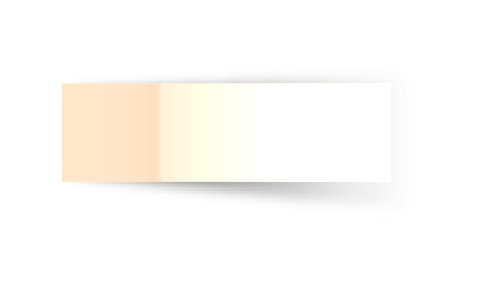 تـــأكد
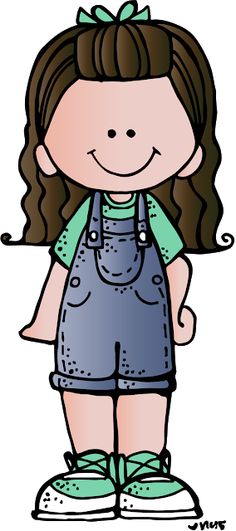 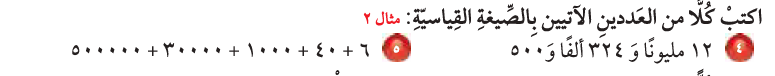 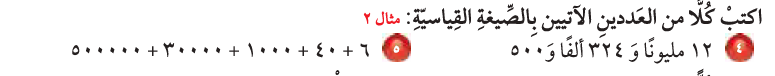 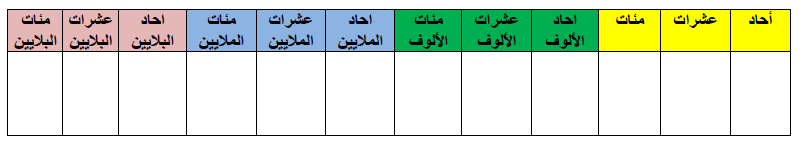 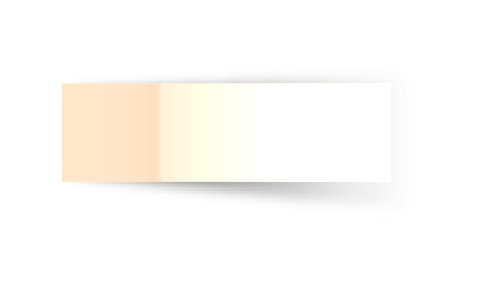 مـــثال 3
الصيغة اللفظية
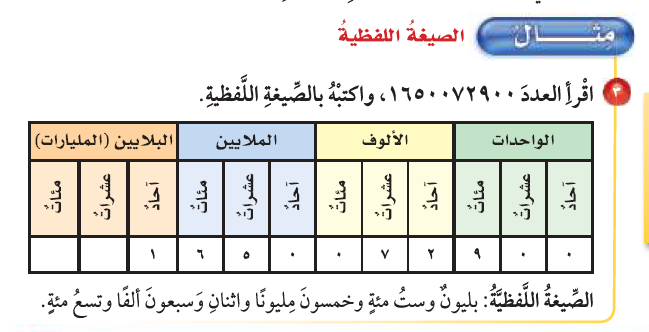 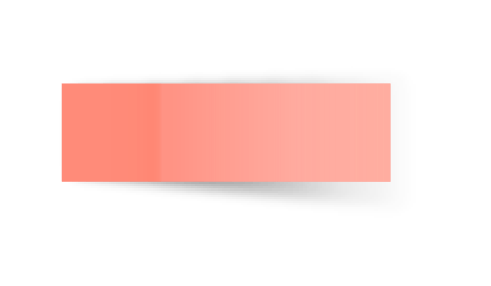 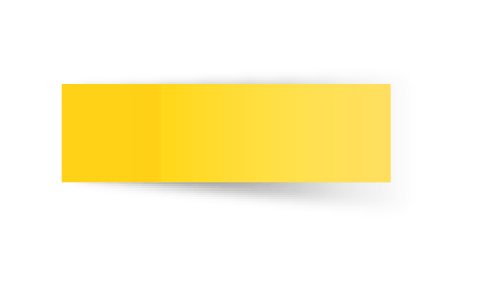 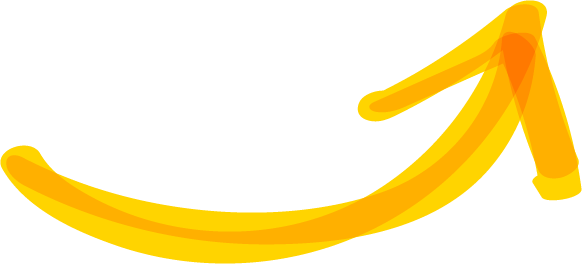 اكتب العدد الآتي بالصيغة التحليلية ثم اقرأهما واكتبهما بالصيغة اللفظية:
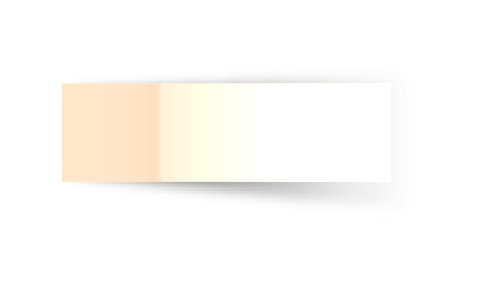 تـــأكد
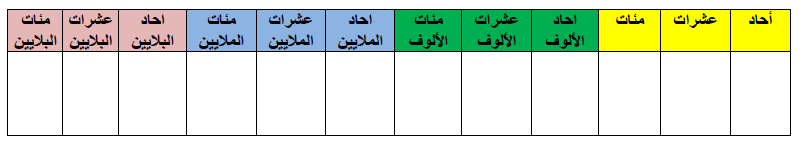 6 ) 34617
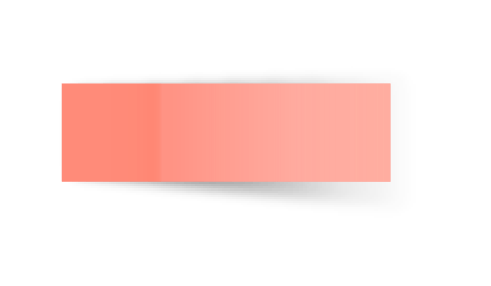 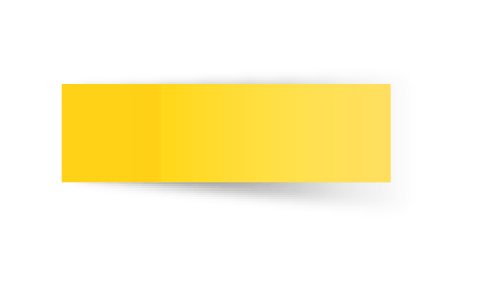 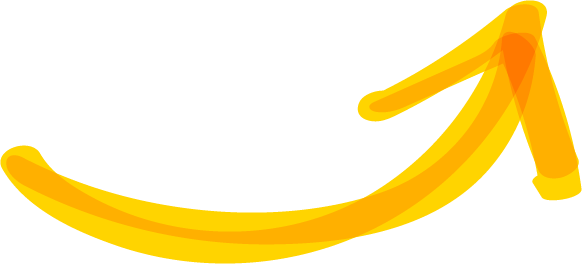 https://classpoint.app/join
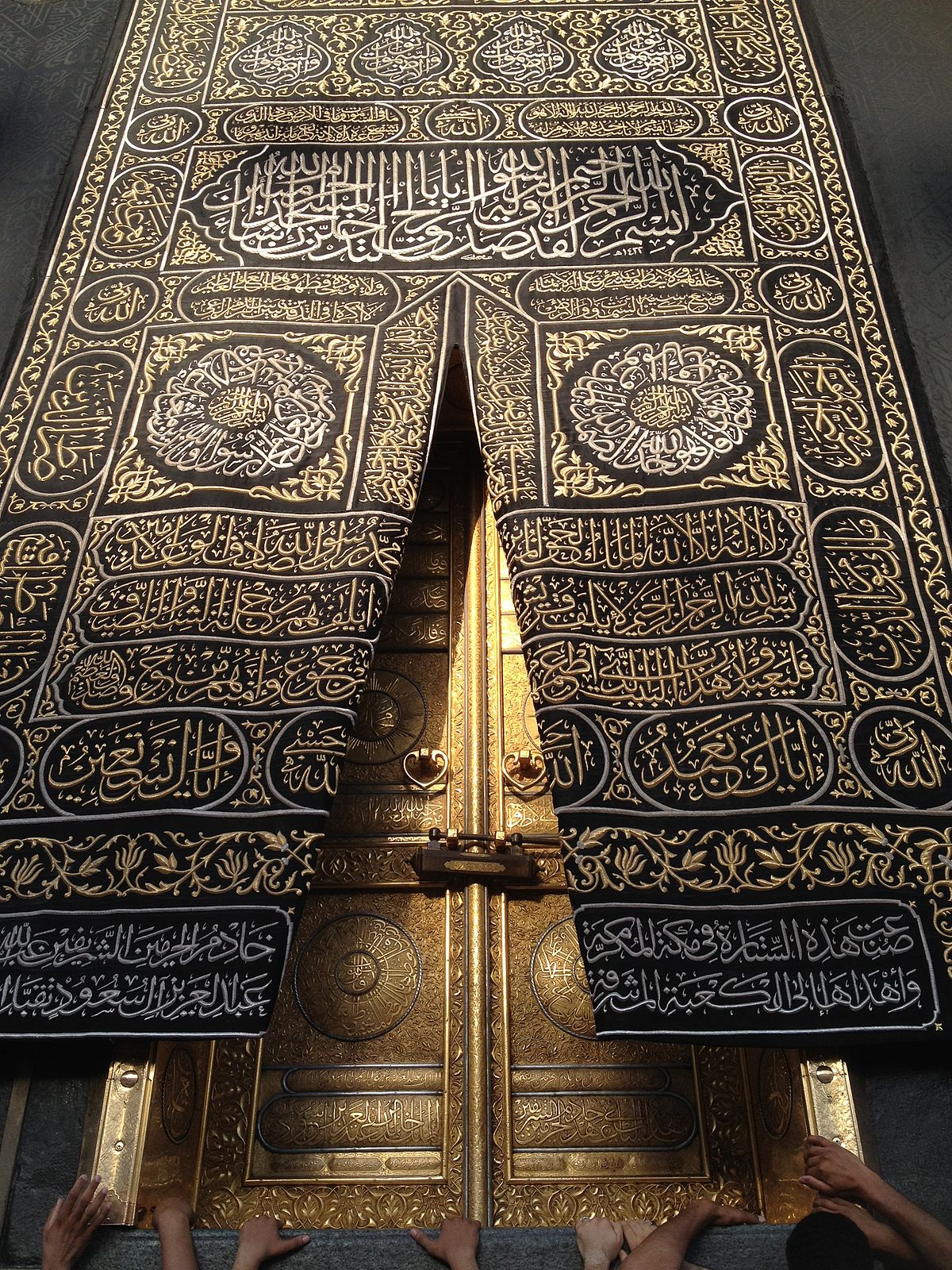 اختاري الإجابة الصحيحة: 
 تبلغ تكلفة صناعة كسوة الكعبة المشرفة 20 مليون سنوياً . فيكتب هذا العدد بالصيغة القياسية على الشكل
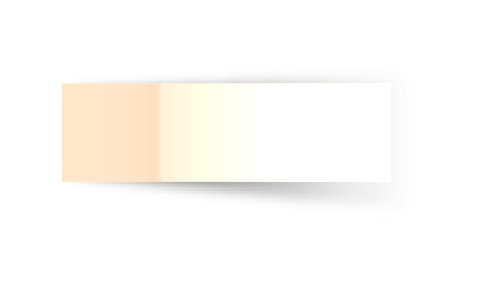 تــدرب
C) 20000000
A) 20000
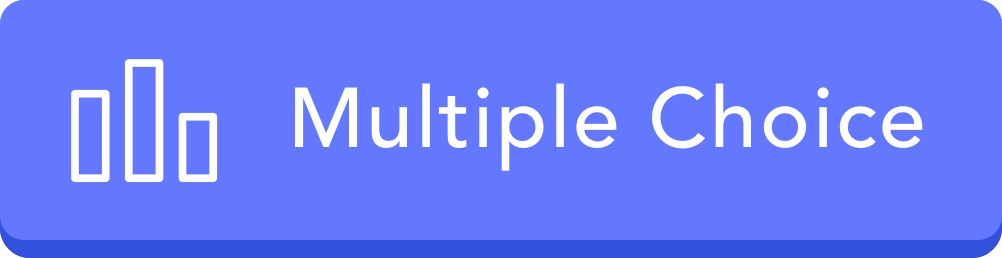 D) 20
B) 2000000
https://classpoint.app/join
اختاري الإجابة الصحيحة:
أي الأعداد الآتية تكون قيمة الرقم 4 فيه 40000؟
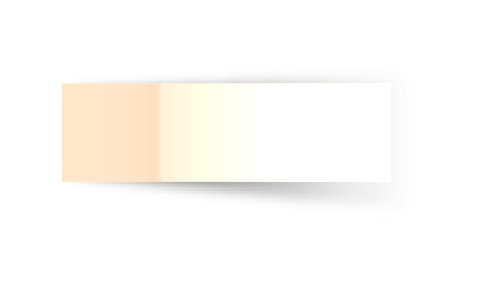 تقويم ختامي
B)429376
A)245629
D)4720890
C)532471
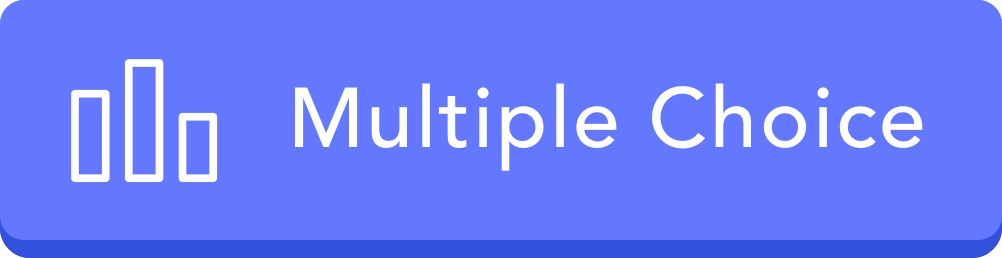 ورقة العمل
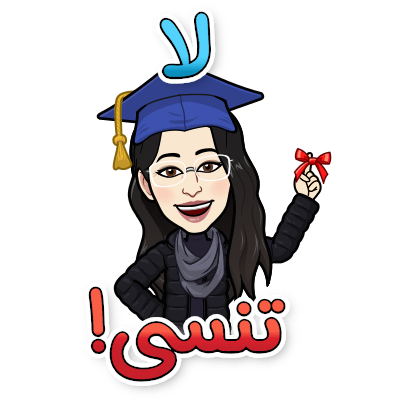 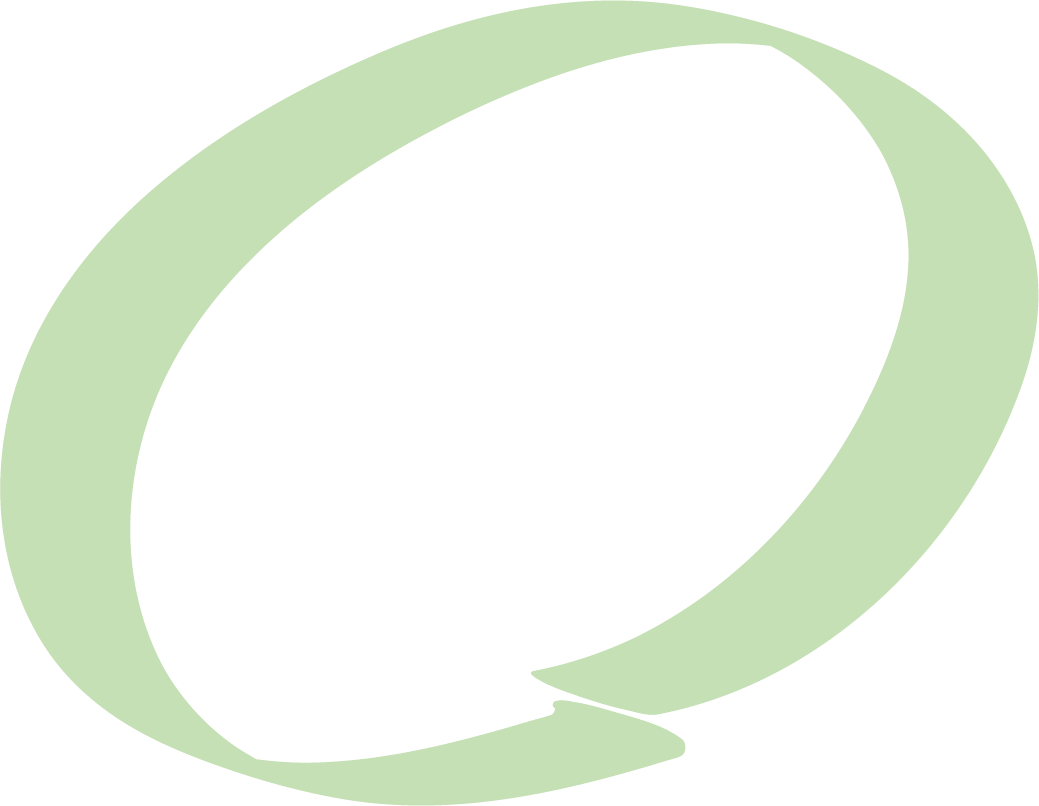 ختاماً
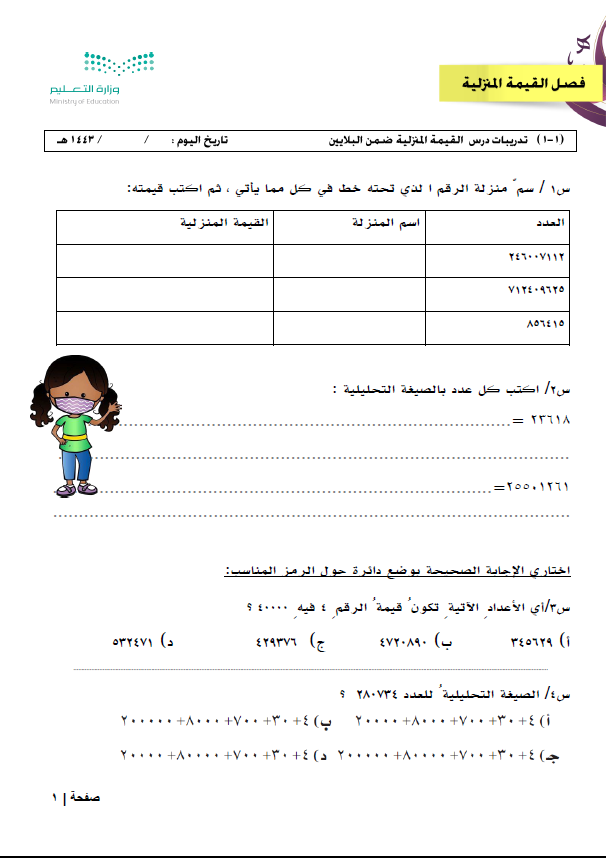 مهامك في المنصة:1- مراجعة شرح الدرس بالفيديو.2-حل الواجب .3- حل صفحة 1 من ورقة العمل.
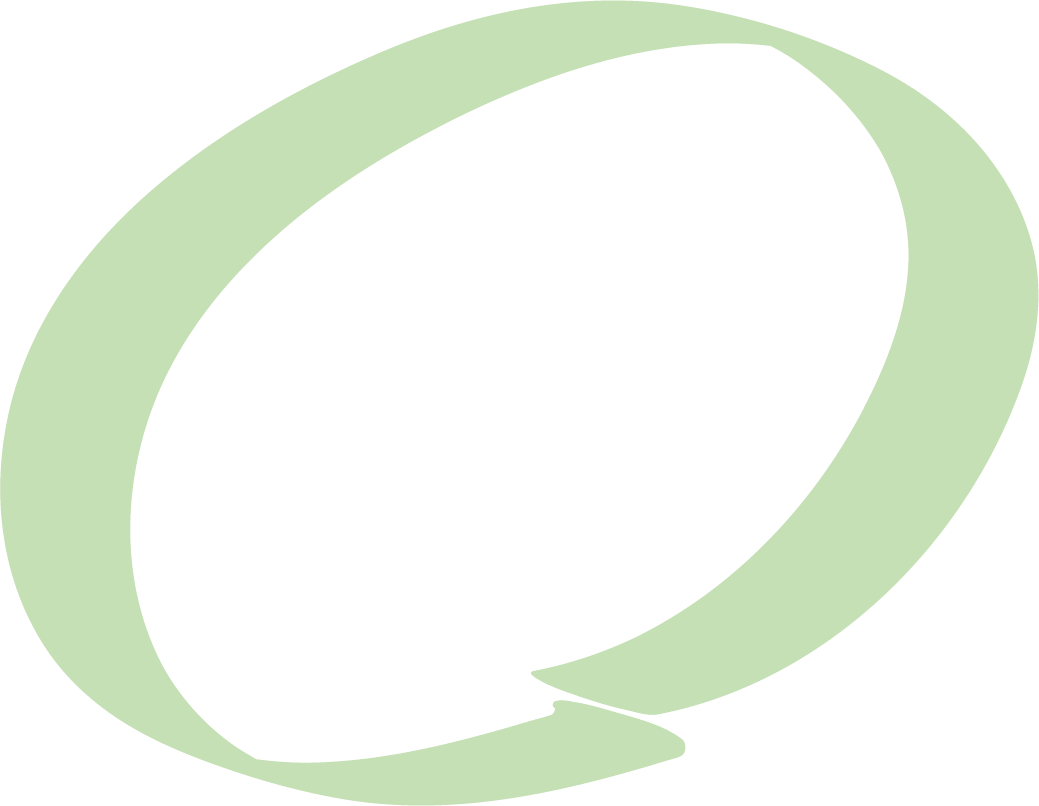 ختاماً
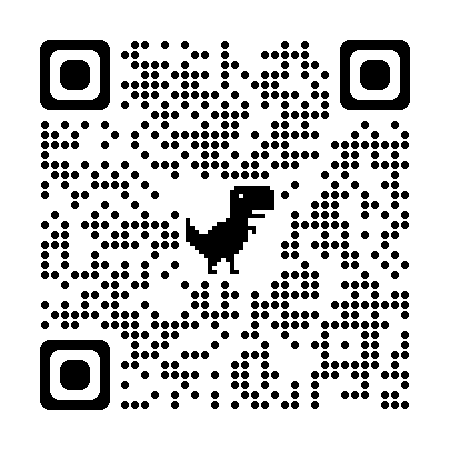 شرح إضافي للدرس
لاتنسو مراجعة الدرس وحل الواجب في المنصة
إعداد: هبة المزيد                                    https://t.me/hebamaz
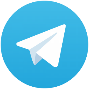